Fluid Mosaic Model of Cell Membranes
1
Transport Through Cell Membranes
The transport of substances through cell membranes
involves
diffusion (passive transport), which moves particles from a higher to a lower concentration.
facilitated transport, which uses protein channels to increase the rate of diffusion.
active transport, which moves ions against a concentration gradient.
2
Transport Pathways Through Cell Membranes
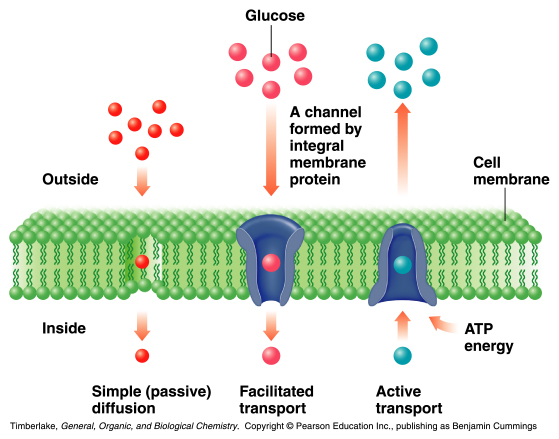 3